Only presentation for Professional Customer
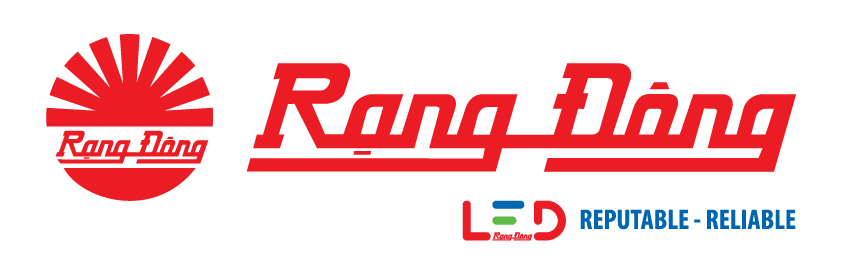 www.rangdong.com.vn
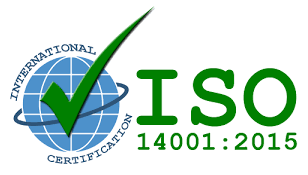 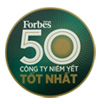 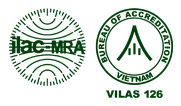 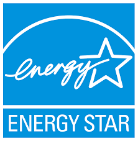 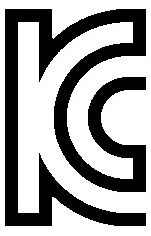 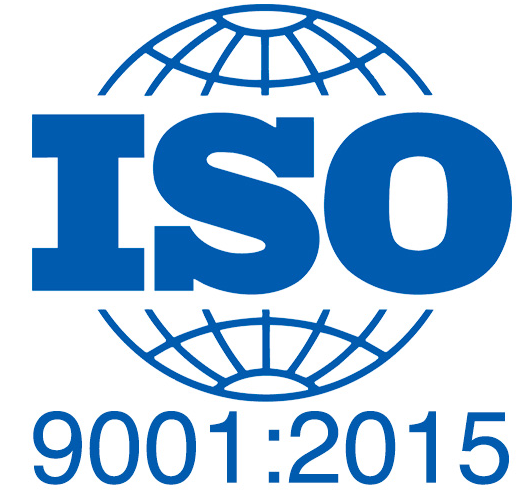 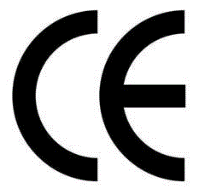 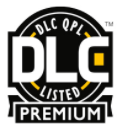 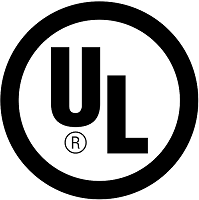 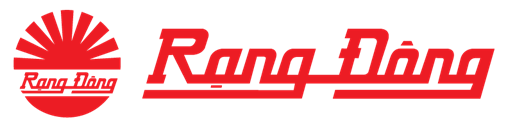 HEADBAND LIGHT
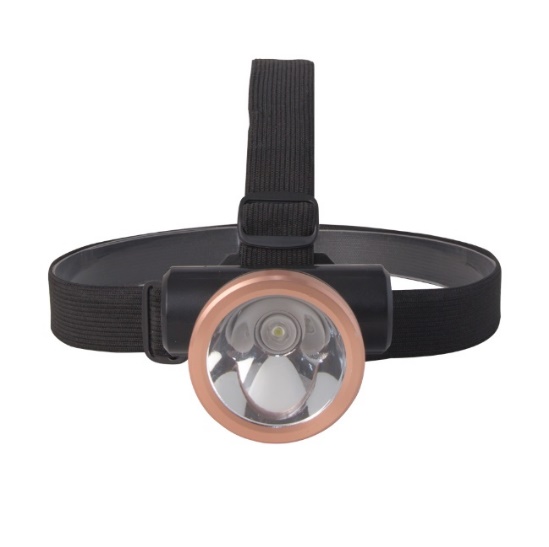 Application:

Great for Biking, Hiking, Working
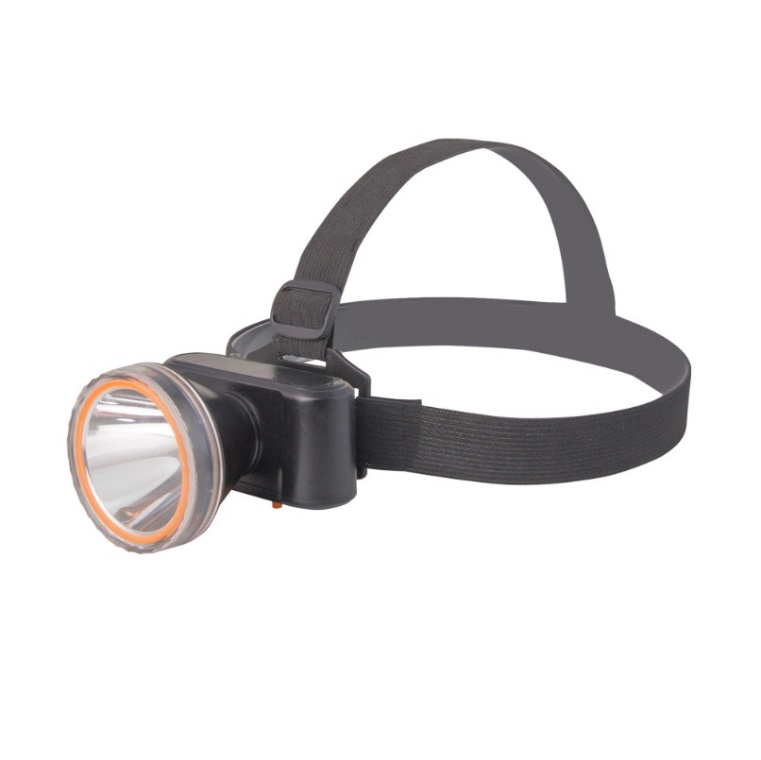 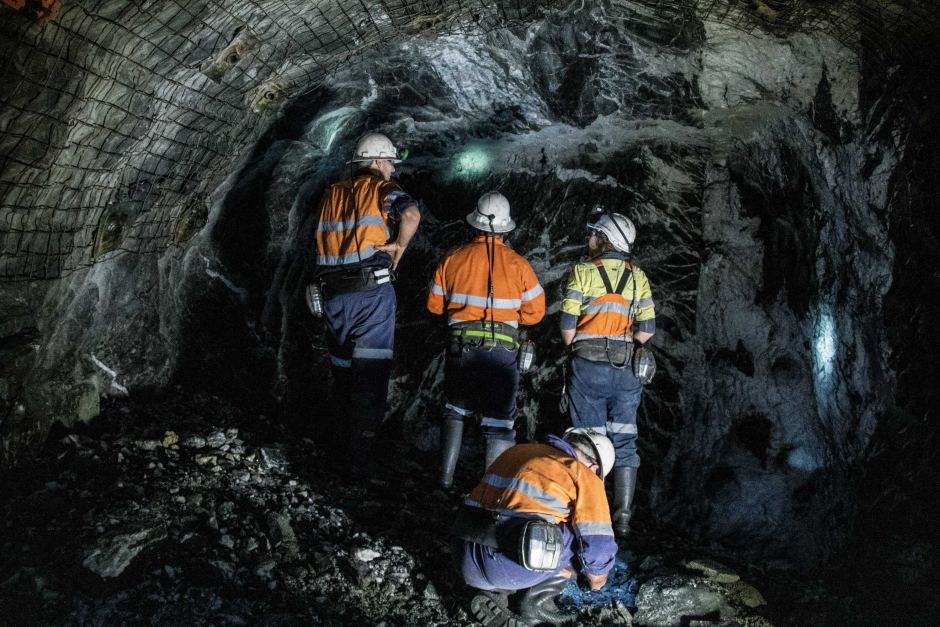 Features:

High-quality LED packaging  use  with long lifespan and high luminous efficiency 
Body material: high-grade plastic 
Non ultraviolet radiation, safe for users, eco-friendly.
One Button with 3 brightness  level settings: ON 1 (50%) – ON 2 (100%) - OFF
Comfortable adjustable elastic headband
Adjustable angle
Free up your hands, no need to hold a flashlight
Suitable to work in small dark spaces
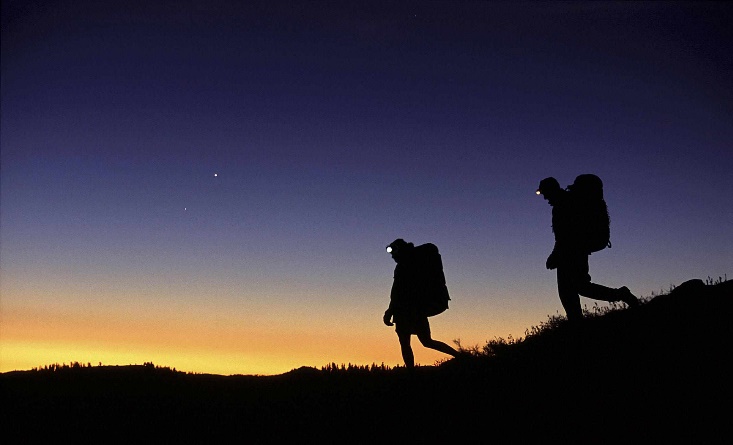 Specifications:
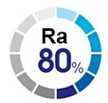 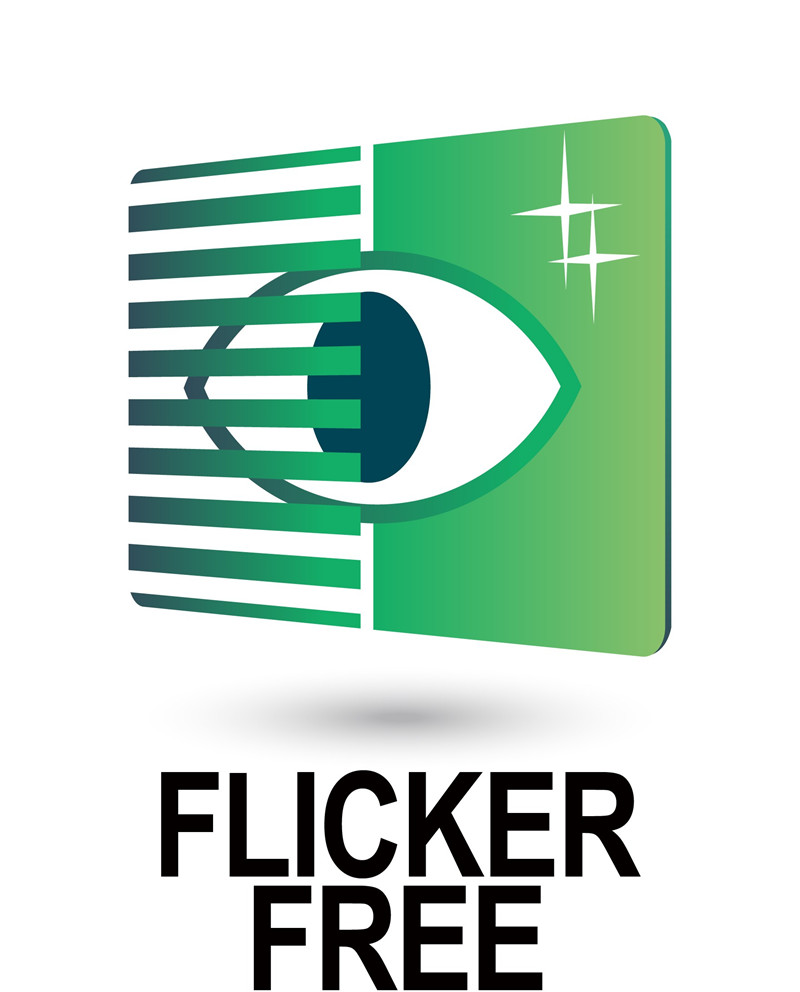 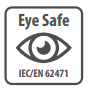 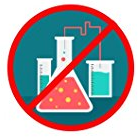 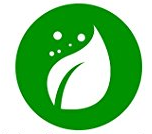 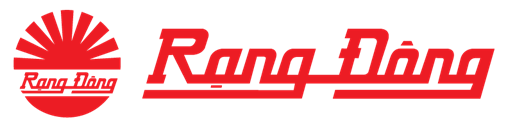 THANK YOU!